Unit Profiles
Planning Strategically for 2021
August 10, 2020
https://us04web.zoom.us/rec/share/pvNuAbP7rEpIQpWO8XDiRvIAD7j6X6a81iNI-qAIzxtGhCuwNELnr_fCK49MMiPy?startTime=1597104163000
[Speaker Notes: Sally Welcome]
Annual Planning Resources
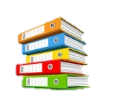 2019 Region Annual Plan and Evaluation
2019 Unit Health Survey
2017 - 2019 Region Unit Profile
National Priorities, Programs, Initiatives
Annual Planner, Resource Chair, Managing Director
Organization Division
[Speaker Notes: Lindy to walk through Resources]
2020 Annual Plan
Unit Health Survey: Membership, Fundraising, Leadership
[Speaker Notes: Lindy]
Unit Profiles
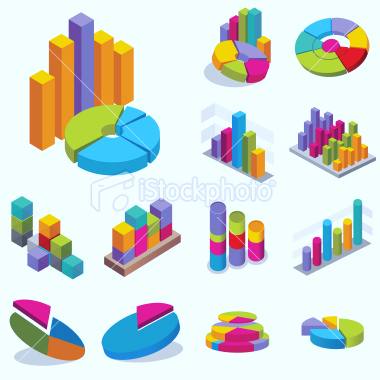 [Speaker Notes: Lindy]
What is a Unit Profile?
Summary of income, expenses and overall health of the Region
Provides perspective on how your Region is performing 
Portrays Hadassah’s overall performance and the “bigger picture”
Gives you “thought starters” on how to interpret the data
Data is purely analytical – this is not a critique of the Region
Shows trends for the past 3 years
Helps you make better business decisions
[Speaker Notes: Sally]
What do you do with the Unit Profile?
Determine the needs of your Region

Create strategies for how to address these needs

Identify the tactics i.e. programs and activities that make up each strategy

Decide where your efforts and resources will achieve the most ROI
Identify units from the unit health survey (green, blue, yellow, etc.)
[Speaker Notes: Sally]
To Annual Plan
From Unit Profile
S.M.A.R.T
Evaluate
Red
Where
Yellow
Purple
Green
Blue
Activities
Events
How
National Priorities
Programs
Enhance Leadership Training
Attract Younger Women
What
Identify New Coalition Partners
Create Engagement Opportunities
Membership
Fundraising
Education
Programming
Engagement
Leadership
Trends
Thought Starters
Analysis
Perspective
Data
Performance
Bigger Picture
[Speaker Notes: Lindy]
2017, 2018, 2019 Unit Profile: Performance Overview
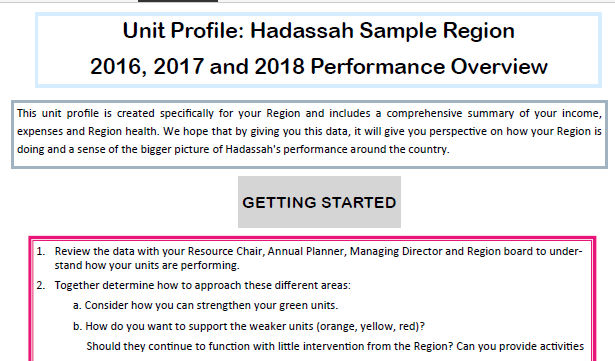 2017, 2018, 2019
[Speaker Notes: Sally]
Who You Gonna Call?
Annual Planner
Resource Chair
Managing Director
Sally Kleinman – skleinman@hadassah.org 
Lindy Ettin – lettin@hadassah.org
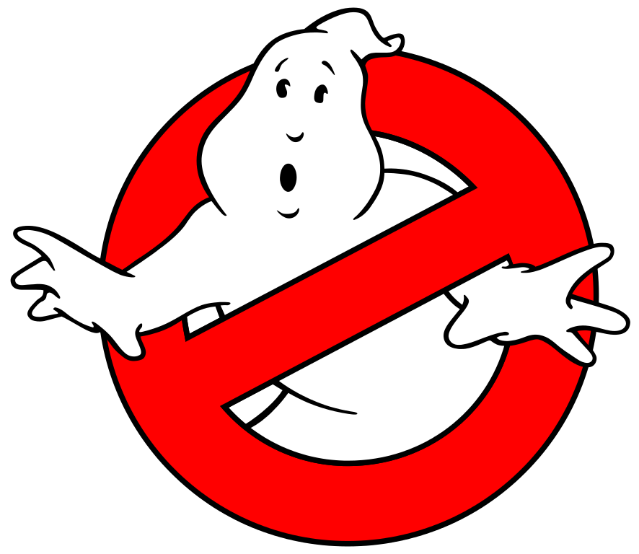 Still With Us?If you would like to set up one-on-one conversations to review your profile, please contact Sally or Lindy (skleinman@hadassah.org & lettin@hadassah.org)
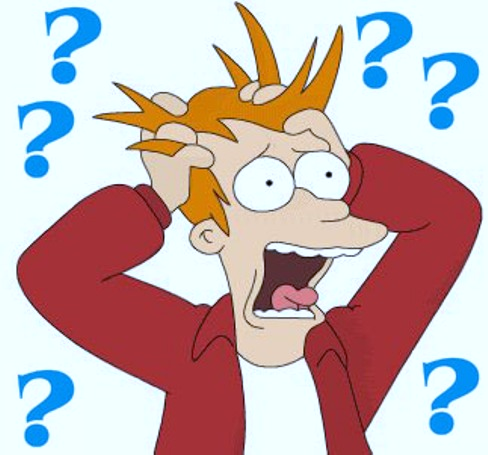 Revenue Share
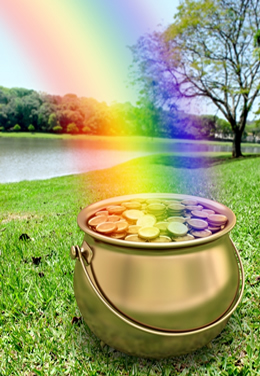 Basics You Need to Know
National gives Regions operating funds 
All fundraising sent to National to support our work in Israel
Donors receive FULL credit 
Allocations based on: 
2017 UNRESTRICTED Grassroots 
2017 Major Gifts Fundraising 
2017 Membership performance
Needs based model
Allowable Revenue Share Expenses: Regions
Travel to units by Presidents and Area Advisors
Conferences/Meetings/Trainings:
Travel for members of the Region Boards
Includes hotel rooms (double occupancy) for members of the Region Boards
Participants should be paying a reasonable couvert to cover some of the expenses
Speakers
Administrative expenses in approved offices
Subvention of members to Conferences & Convention 
Those subvented should be required to follow guidelines set by Presidents
Discretionary funds for Presidents use
Attendance at community  or coalition partner events that include Hadassah in the program or on the agenda
Allowable Revenue Share Expenses: Chapter/Group
Chapter/Group Board Meetings/Trainings/Events
In consultation with Region leadership, subvent members to Conferences/Convention
In order to receive Revenue Share Chapters/Groups can:
Submit an annual plan/operating budget
Bank statement
Have a meeting or conference call with the Region President/Treasurer 
If the Chapter/Group is not requesting Revenue Share, why?
Do they have a bank account?
Are they fully self sustaining?
Are they using fundraising money to cover their expenses?
FUNDRAISING EVENTS SHOULD MAKE A PROFIT WHILE COVERING ALL COSTS

MEMBERSHIP, PROGRAMMING, LEADERSHIP & EDUCATIONAL EVENTS SHOULD INCORPORATE A FUNDRAISING COMPONENT & ATTEMPT TO BE 
SELF-SUSTAINING
[Speaker Notes: Lynn]
Annual Plan
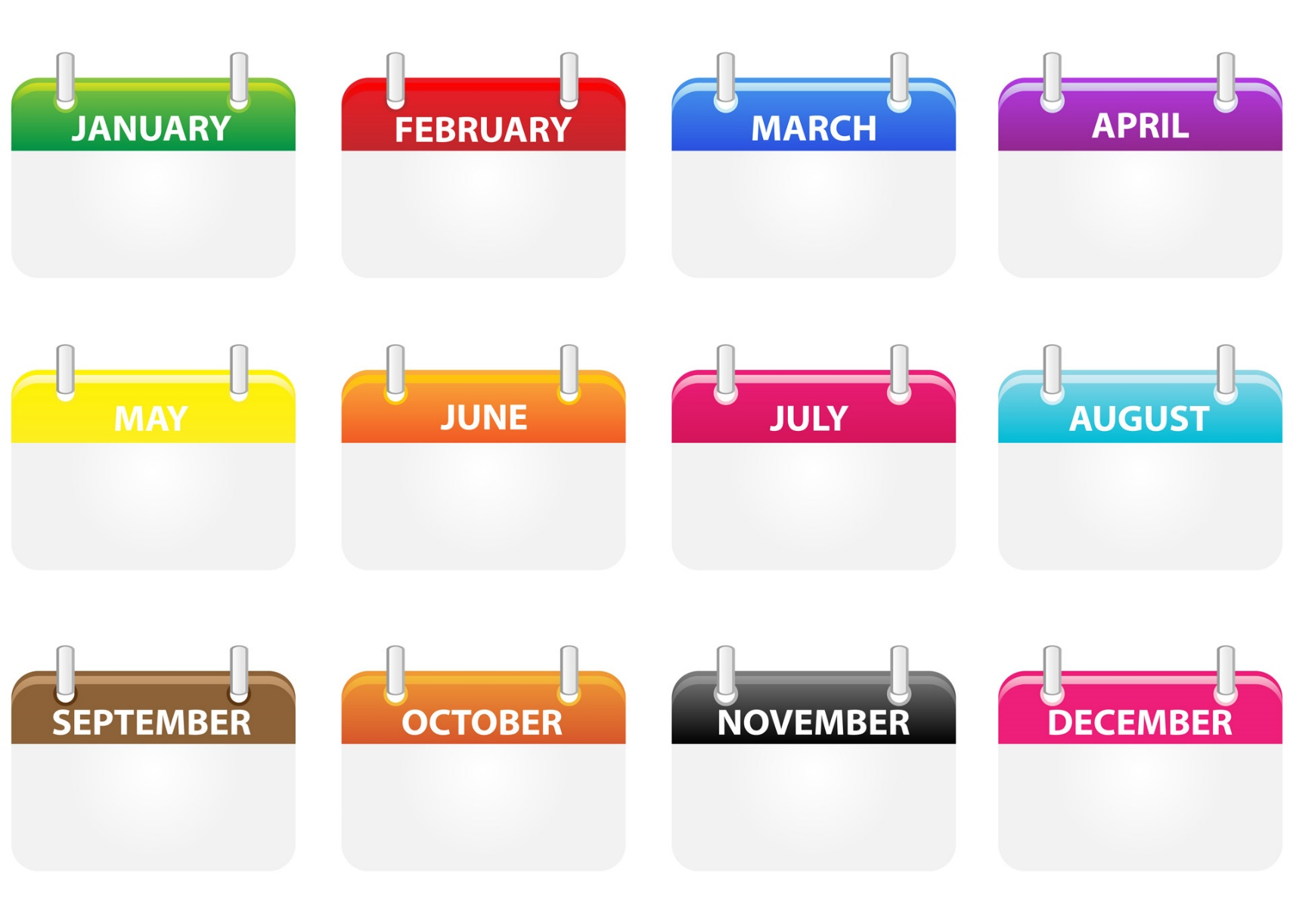 [Speaker Notes: Sandy]
Annual Plan Form
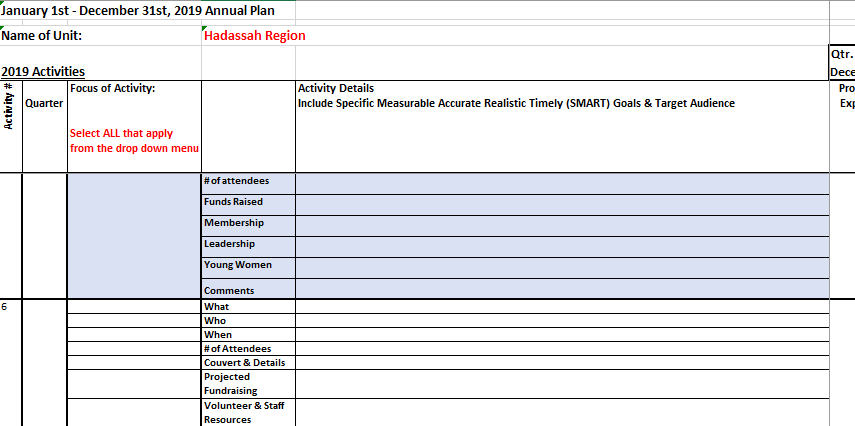 Key Partners in the Annual Planning Process
Executive Board
Treasurer
Annual Planner and Resource Chair
Managing Director of Consolidated Area
Past Presidents
Up and coming potential leaders
New Members
Respond to Changes & Challenges
Identify challenges in meeting Annual Plan Goals
Brainstorm ways to respond to the challenges
Executive Board selects response strategy
Implement response strategy/strategies 
Incorporate strategy into the Annual Plan
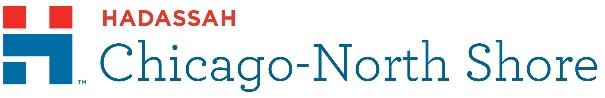 [Speaker Notes: Sandy]
Develop Board Leadership
Prepare Hadassah for transition for meeting new challenges
Set the vision 
Plan for the future
Evaluate and decide where and when to spend time, money, volunteer resources and staff resources
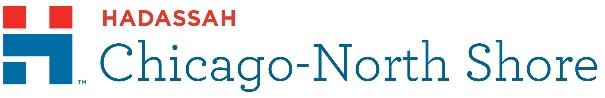 [Speaker Notes: Sandy]
They always say time changes things, but you actually have to change them yourself.						-- Andy Warhol
Luisa Ellenbogen
lellenbogen@hadassah.org
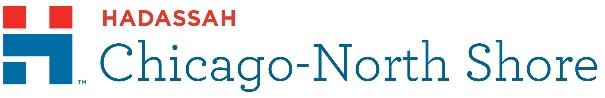 [Speaker Notes: Sandy]
Evaluation
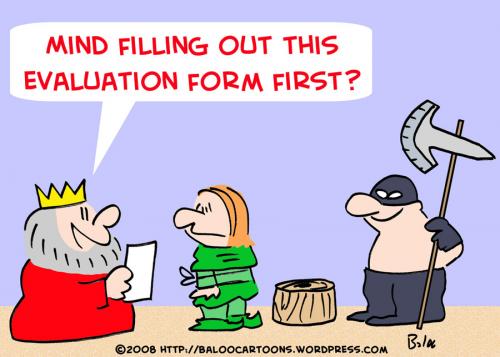 [Speaker Notes: Lynn]
Evaluation
Mandatory to complete
This is a roadmap to use throughout the year – not just at the end.  
Should include details about event/activity 
The more specific your activity description, the easier it will be to evaluate
Results of SMART Goals
WHY?
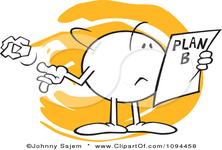 Questions?
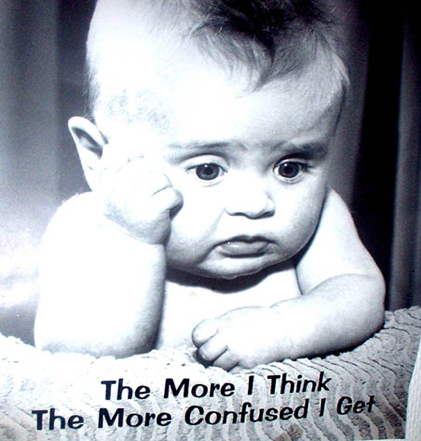 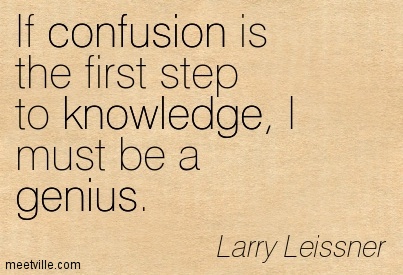